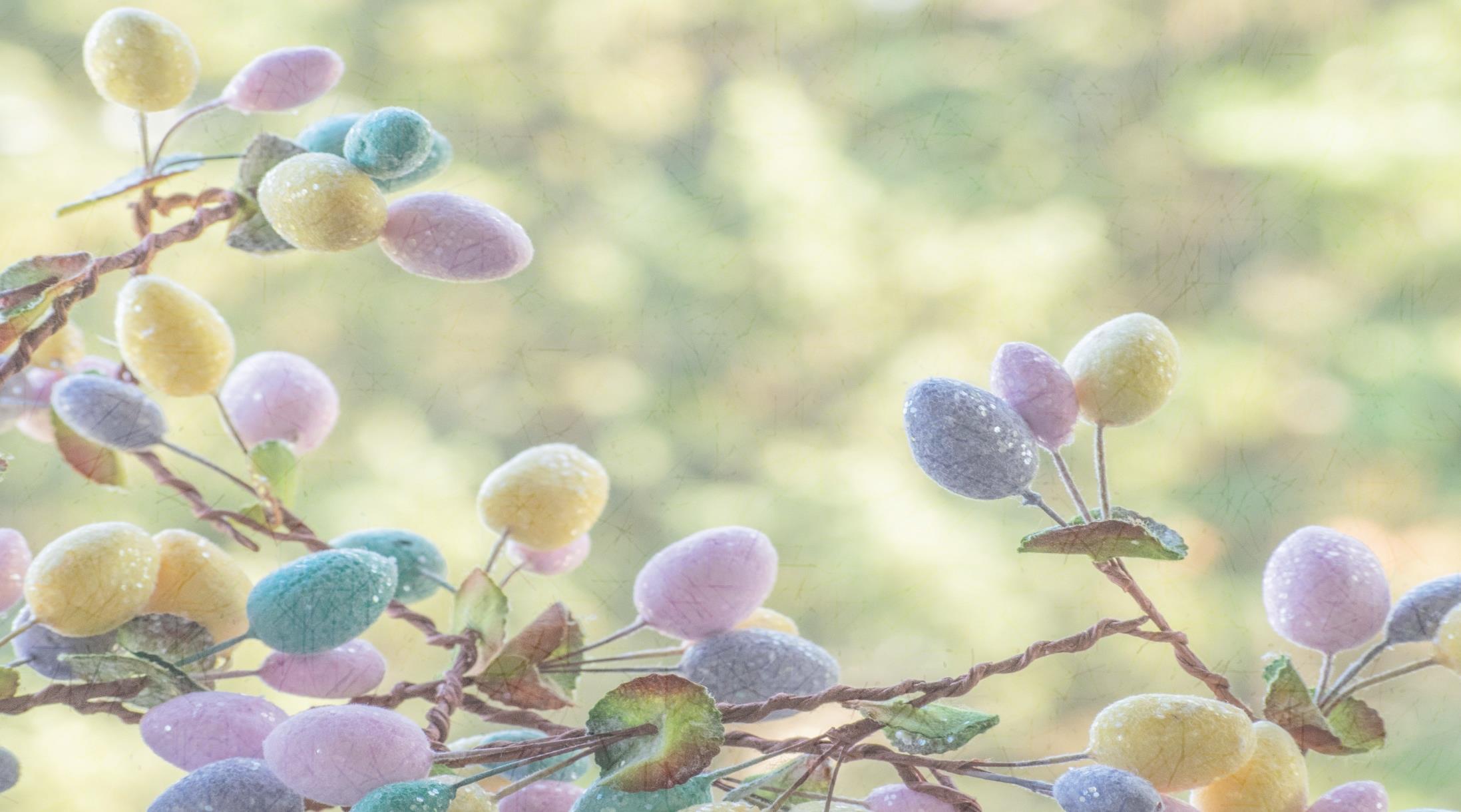 WELCOME
WELCOME
to WORSHIP at
Eldridge United Methodist Church
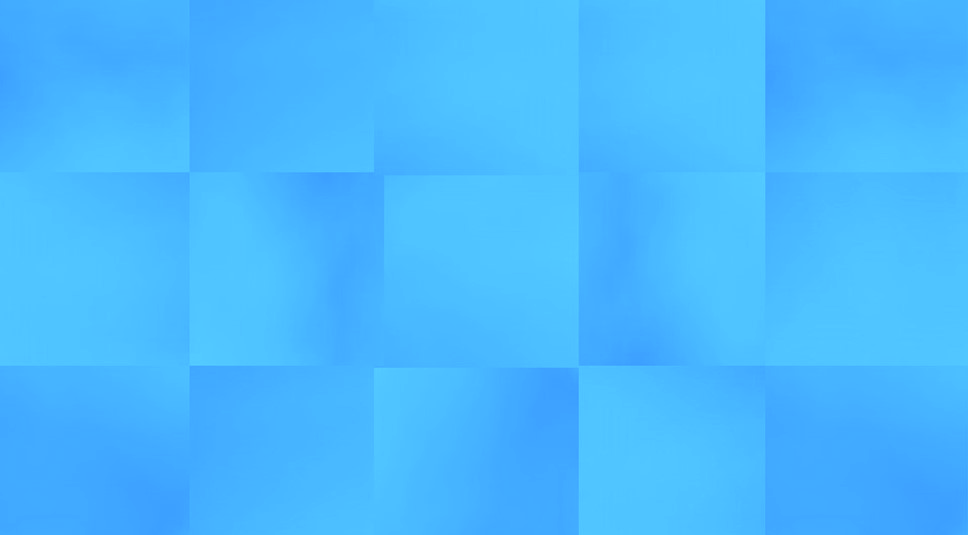 Hello Visitors!
Help us to get to know
you by putting ALL
your contact info on
the attendance sheet.
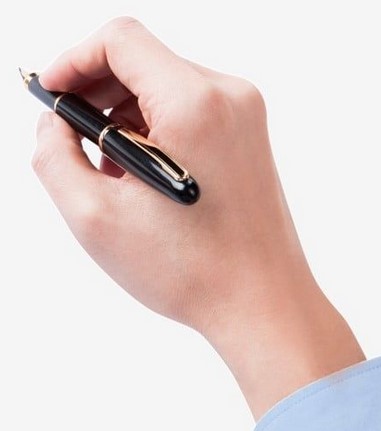 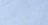 SERVING TODAY
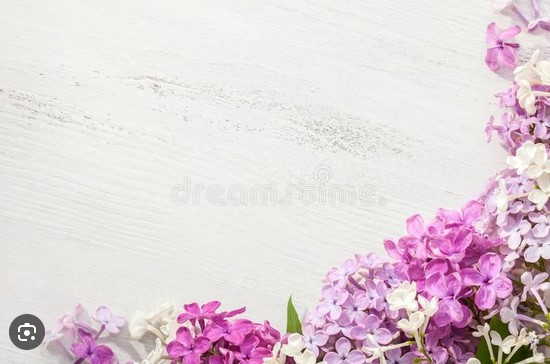 Liturgist: Lynn Reth
Pianist: Linda Reickard
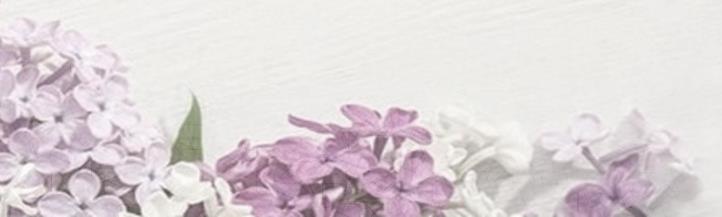 TV Screens: Cj Albertson
Hosts: Ben & Karen Apple
Treats: Kelly C & Marianne D
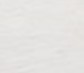 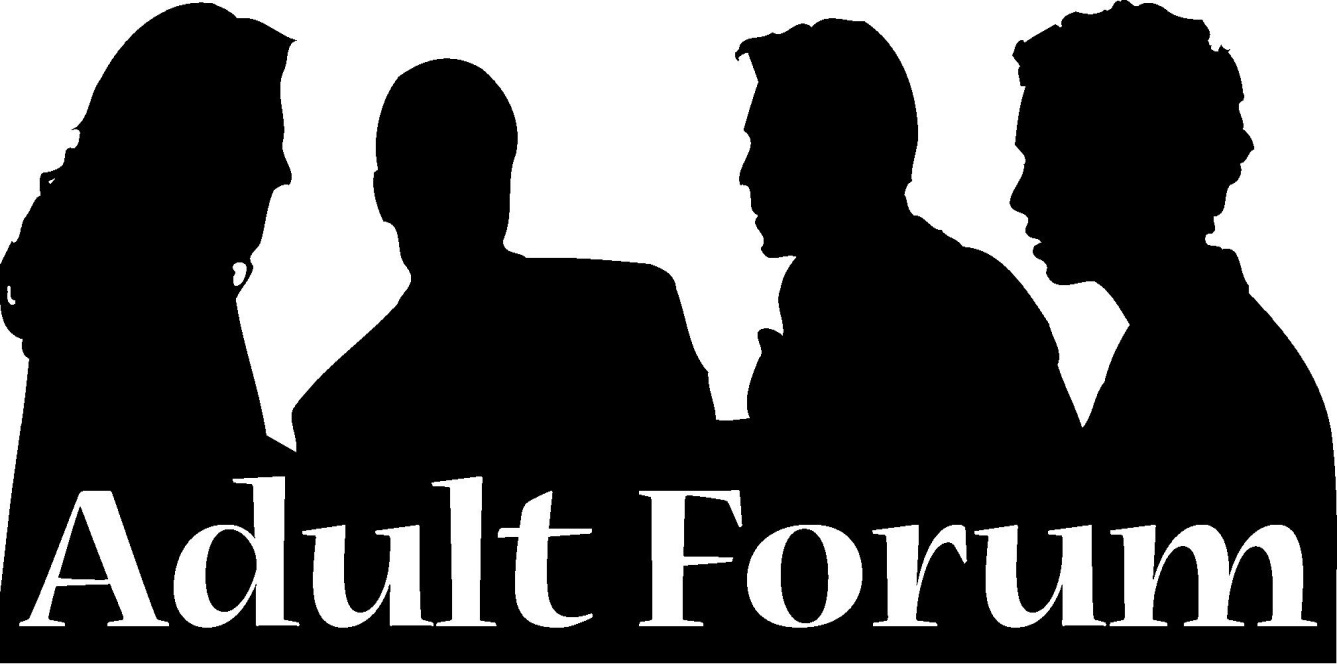 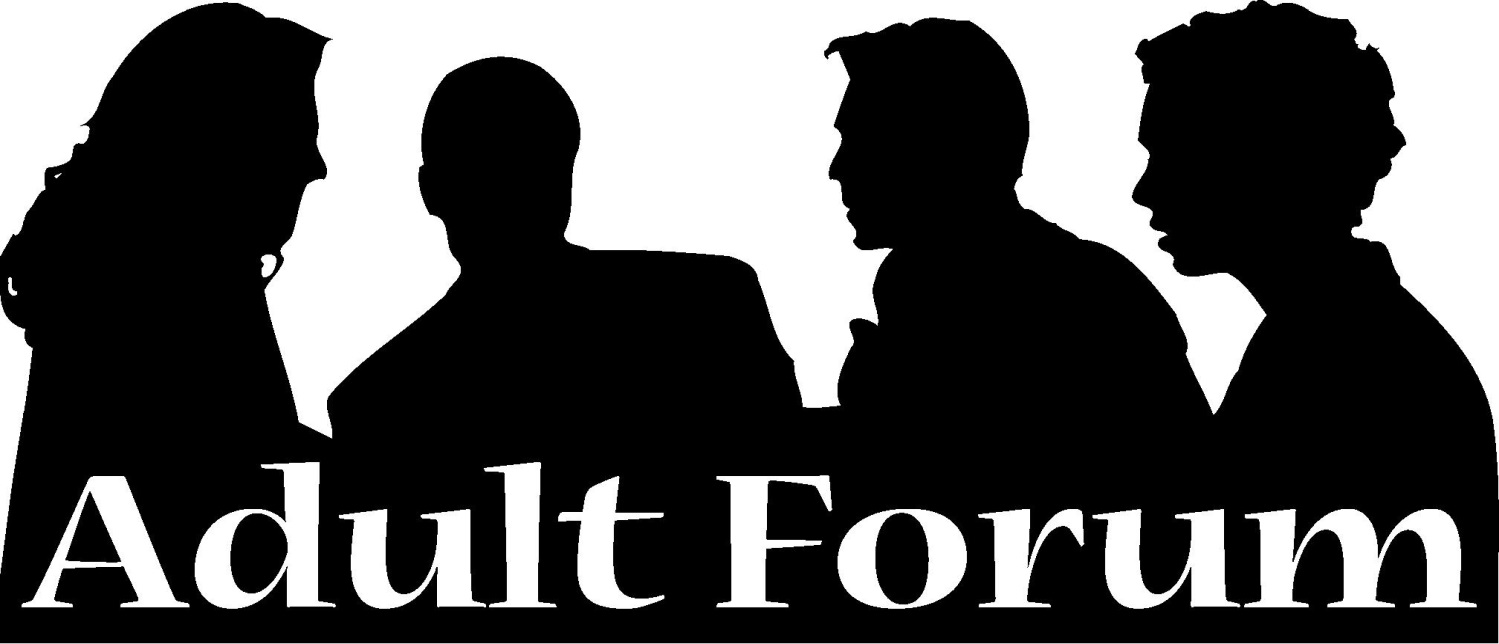 Adult Sunday School
Today’s Topic:
“Parables of Jesus”
Today’s 
ALTAR FLOWERS
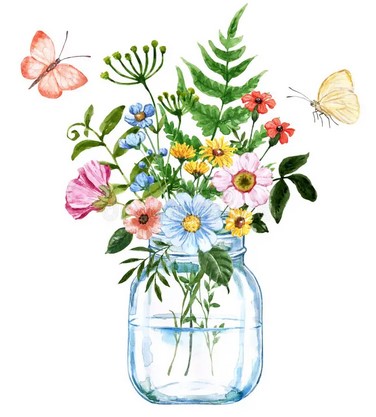 are courtesy of
Betty & Larry
Frazee
It’s almost (...but not quite!)  too late
to have your photo taken 
					for the




Sign Up Online (see your bulletin for instructions)
Questions?  See Karen in the Gathering Area after church
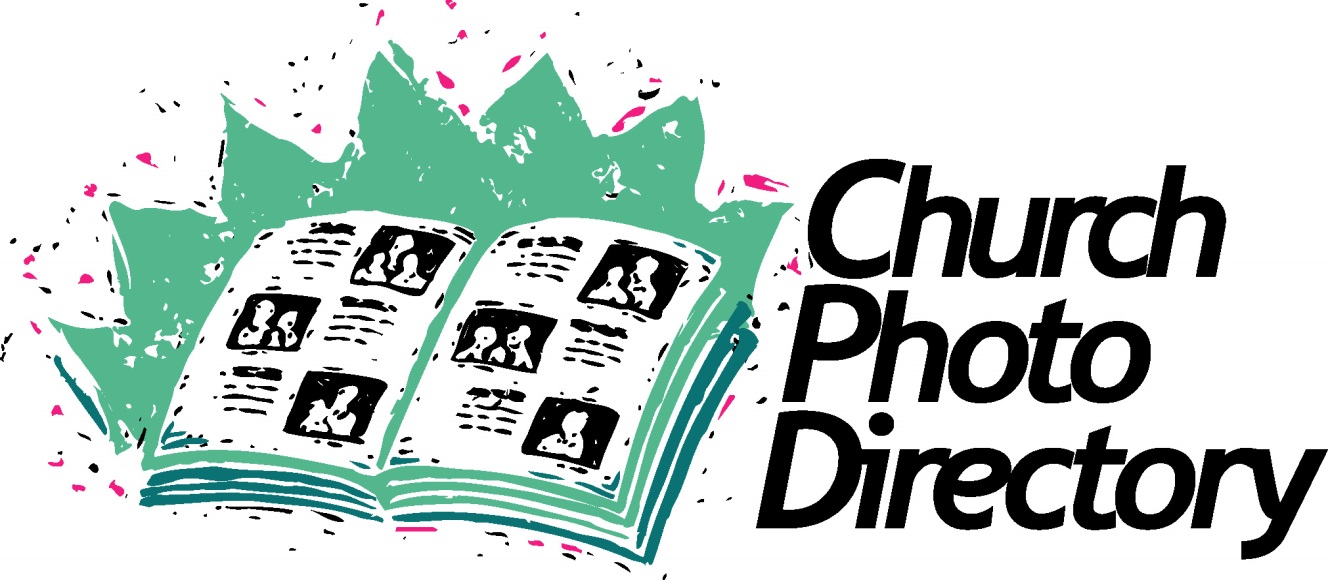 May
2 & 3
“The  MISSION of the 
Eldridge United Methodist Church
is to be a community of loving disciples who proclaim and live love of God and neighbor.”
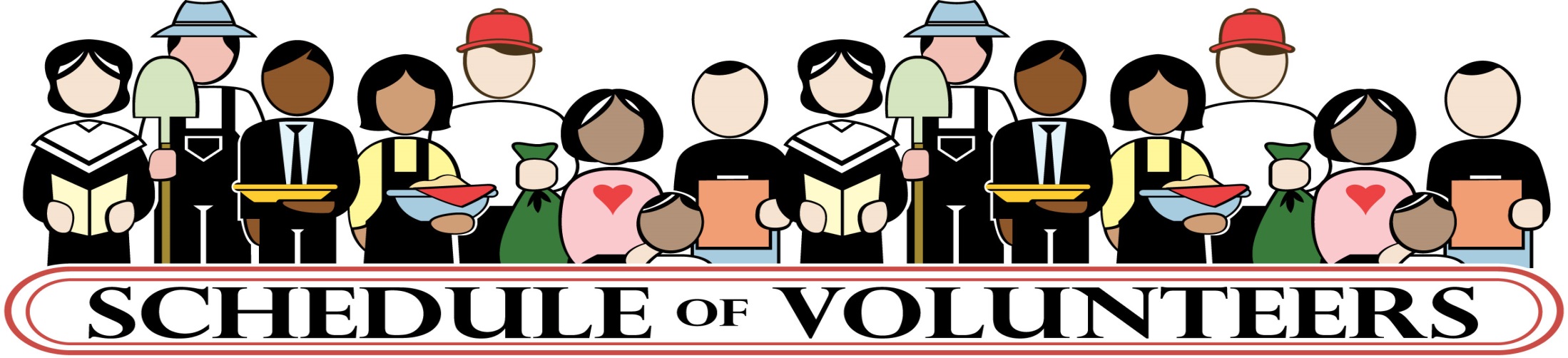 EUMC Annual
RUMMAGE SALE
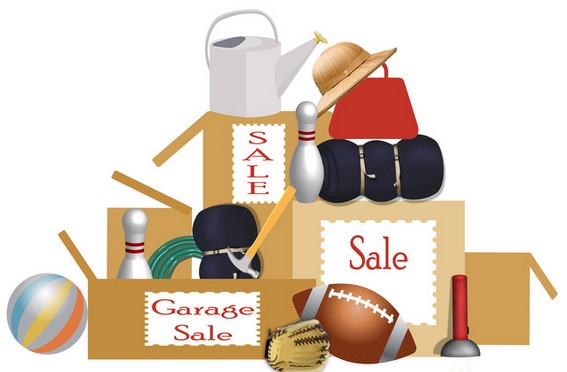 was a HUGE
success!
Thank You!
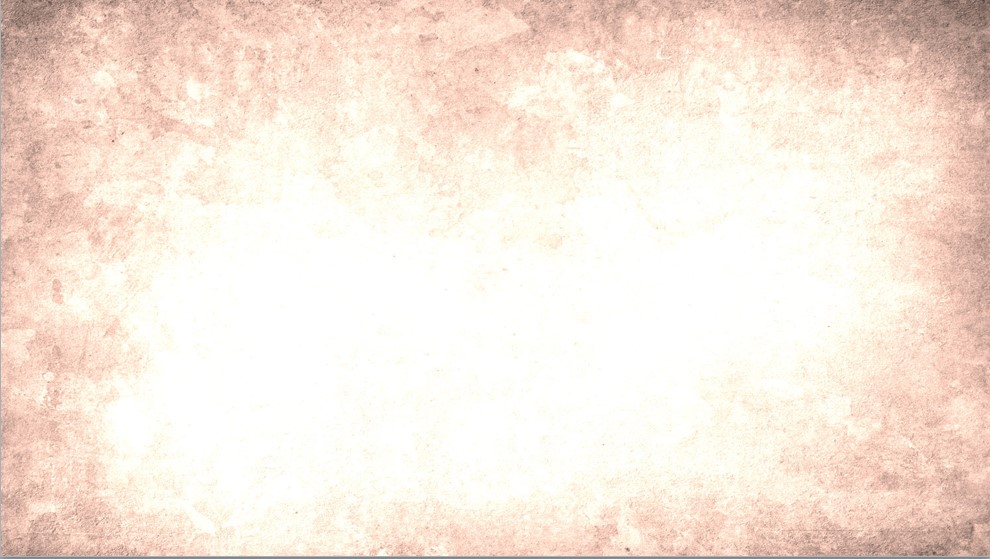 CREW for May 5th
CREW for May 5th
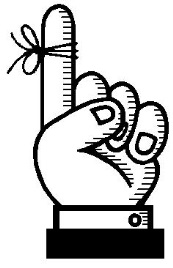 Hosts: Nancy B & ?????
Pianist: Kathy Dawson
Liturgist: Keith Riewerts
TV Screens: Cj Albertson
Treats: Janalee K & Linda R
MAY at the
FOOD PANTRY
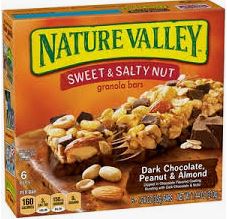 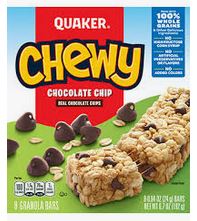 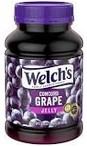 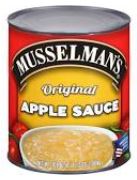 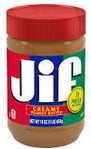 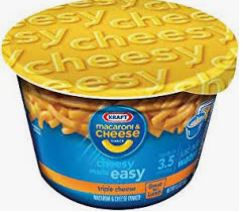 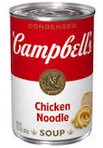 Kid-Friendly
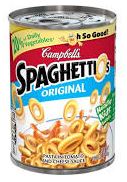 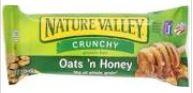 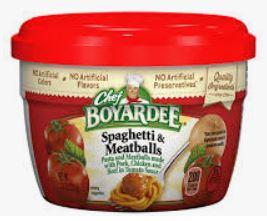 Foods for Summer
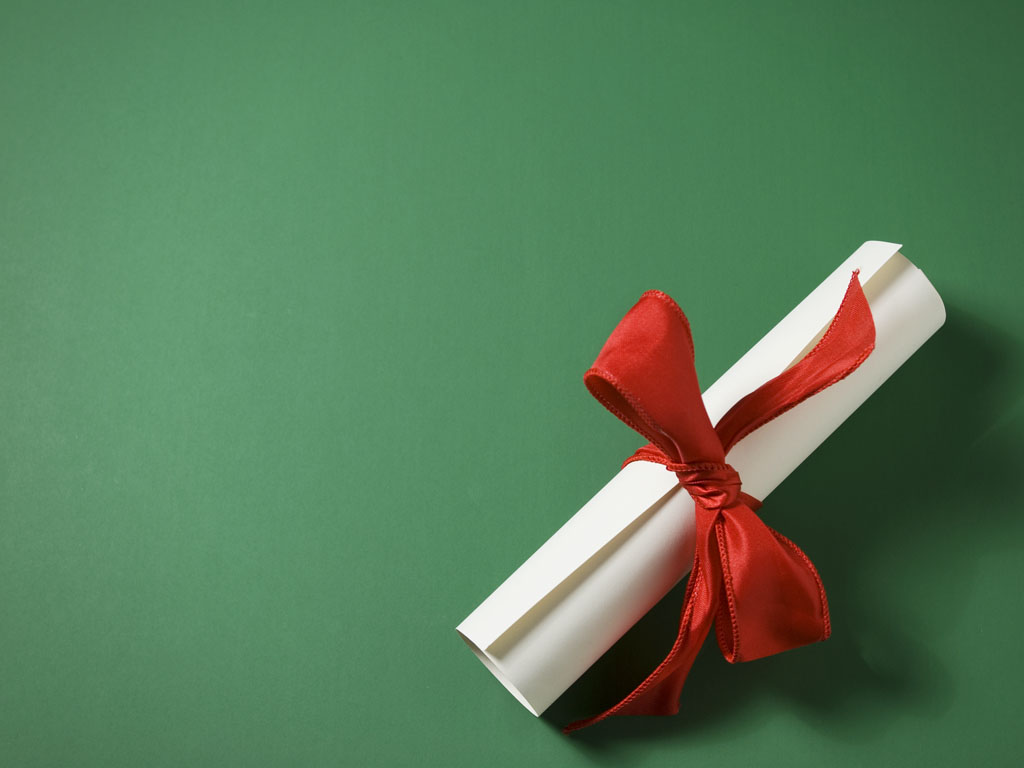 Gotta Grad?
Please notify the church office by 
May 1
Not feeling well?  Out of town?
No matter the reason, we miss you when you aren’t in church.
However, you don’t need to miss church . . .
Sunday Worship is always recorded and available 
in its entirety on our 
Website or FaceBook page 
by Monday morning.
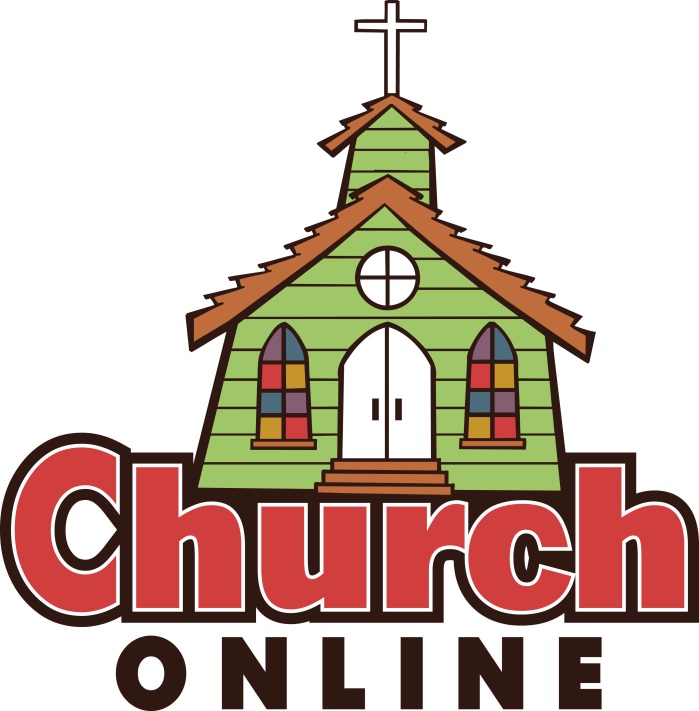 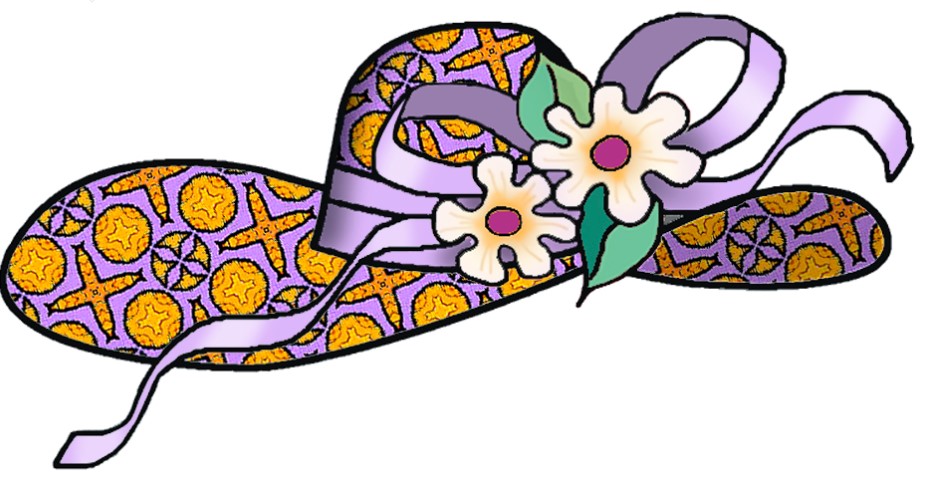 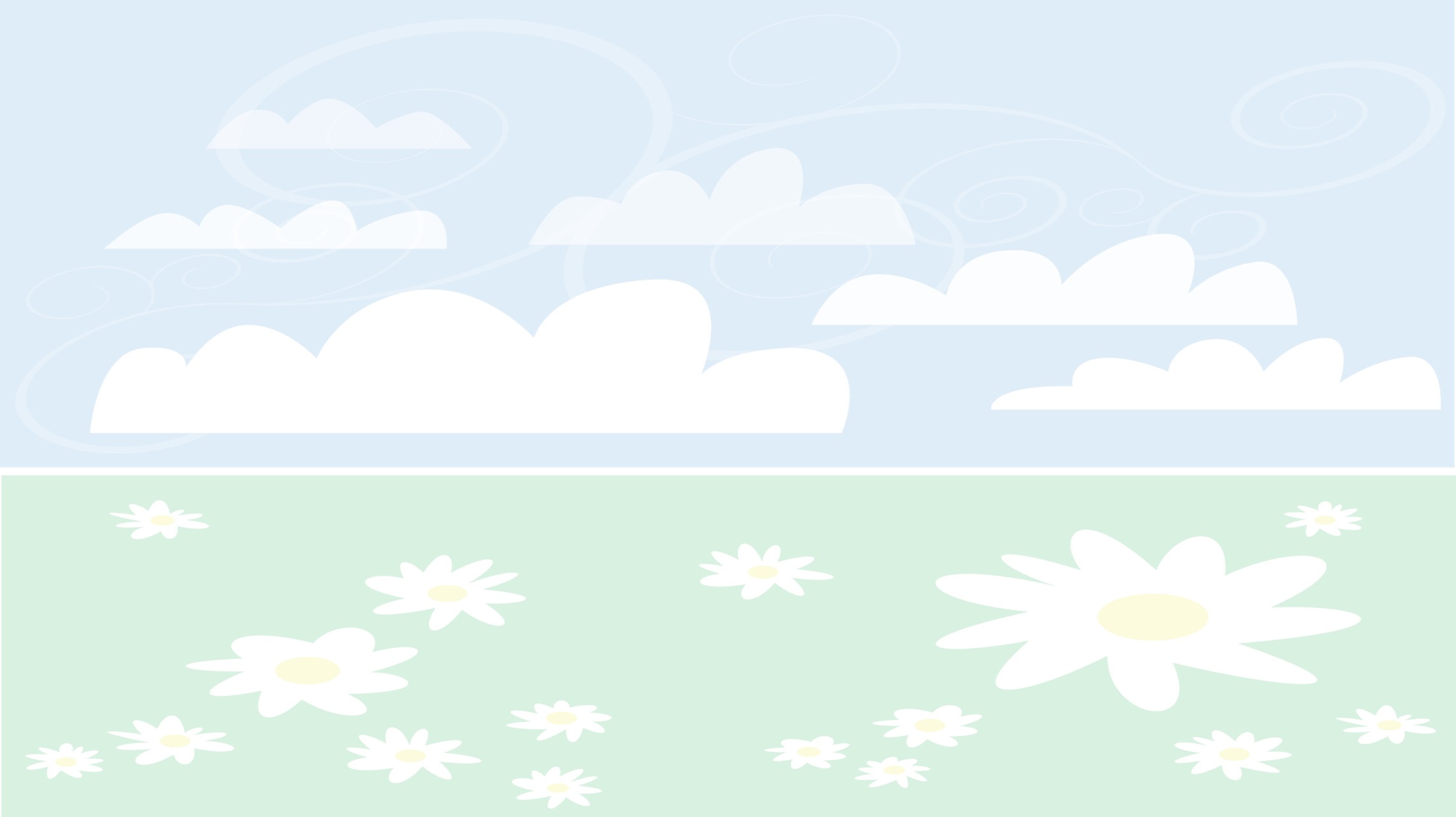 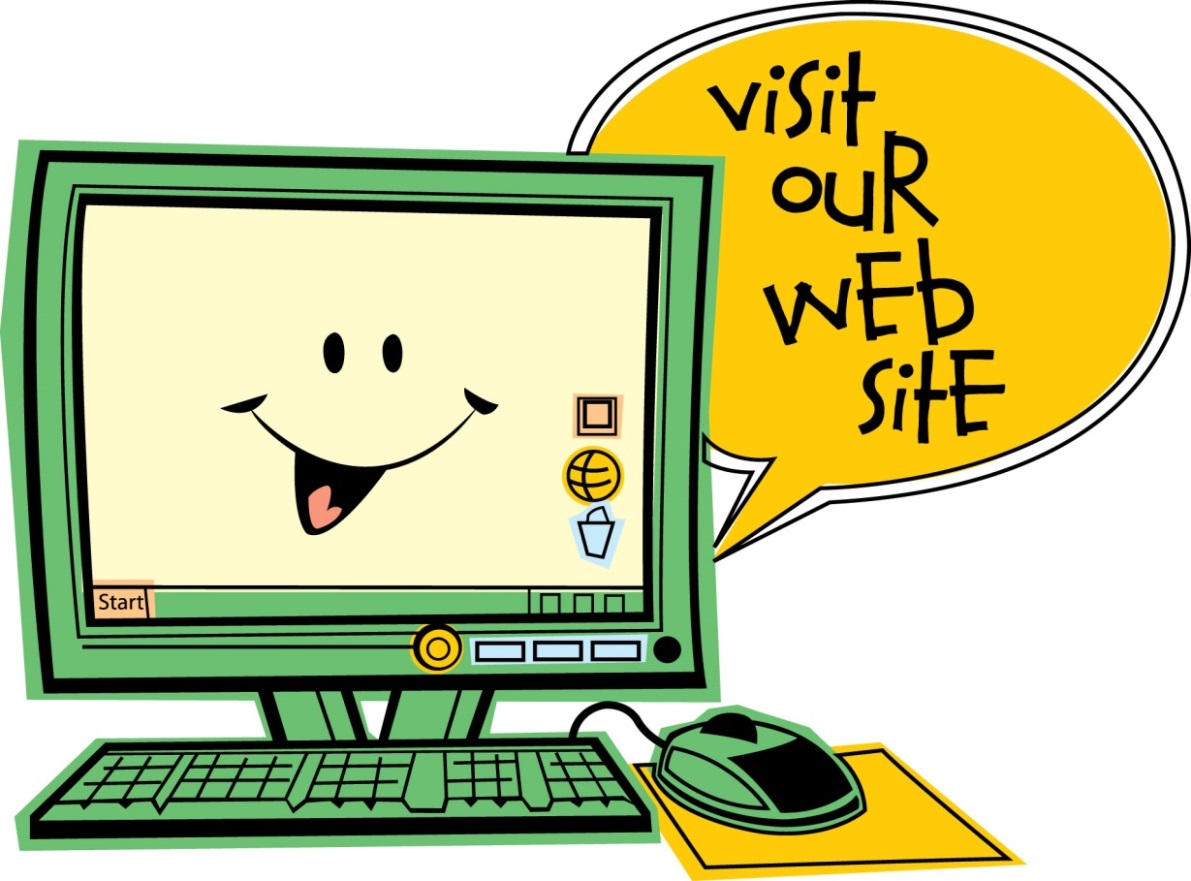 www.eldridgeumc.org